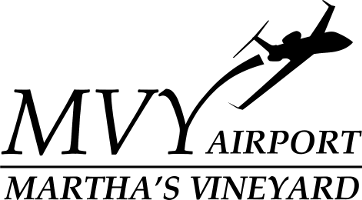 PFAS Study Status 
January 30, 2019
Martha’s Vineyard Airport
Presented by Ron Myrick, P.E., L.S.P.
Presentation Overview
PFAS and AFFF Background
Initial MVY Study Summary
Private Well Sampling Results Summary
Immediate Response Action Plan to MassDEP
Initial Treatment System Install and Test
Public Outreach and Communication
2
PFAS Background
Manufactured since the 1940s
Very stable compounds
Water soluble and mobile in groundwater
Bioaccumulate
Some PFAS compounds determined to be toxic with high concentrations and/or long-term exposure:
Developmental effects in fetuses 
Likely impacts to thyroid, liver, kidneys, hormone levels and the immune system 
Possible cancer risk
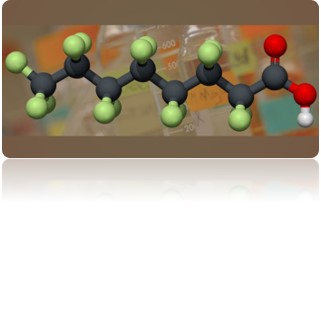 3
Teflon (e.g. non-stick cookware)
Waterproof textiles (e.g. Tyvek, GoreTex)
Scotchgard, Stainmaster and other stain/water proofing products
Waxes (e.g. ski, automotive, floor)
Food wrappers (e.g., fast food containers and wraps, pizza boxes)
Microwave popcorn bags
Dental floss
Shampoos/sunscreens/moisturizers/insect repellents
Cosmetics
AFFF – Fighting petroleum fires (Class B Foam)
Where are PFASs found?
PFASs are present in numerous everyday products and supplies
[Speaker Notes: Point of this slide should just be to illustrate that PFASs are everywhere and that is why we have to follow these special sampling procedures.   Worth noting here that we have DLs on the ng/L level.]
Recent Regulatory Changes
PFAS are “emerging contaminants”
No current enforceable standards exist in Massachusetts for PFAS compounds in drinking water…however
May 2016: USEPA issued a Health Advisory of 0.070 ug/L for 2 PFAS compounds – PFOS and PFOA (70 parts per trillion or ppt)
June 2018: MassDEP issued a long-term exposure drinking water guideline of 0.070 ppt as the sum of 5 target PFAS compounds and Interim Guidance
In Massachusetts, enforceable standards for PFAS in soil and groundwater are expected soon (draft standards winter 2019)
5
AFFF Development and Usage
AFFF developed in the 1960s for the US Navy
Synthetic foam
Spreads across the surface of hydrocarbon fuels
Forms a water film which cools the liquid fuel and extinguishes the fire
FAA mandated usage and testing at airports
Foam tests typically required bi-annually per FAA Order 5280.5C (Airport Certification Program Handbook)
NFPA 412 (Standard for Evaluating Rescue and Fire-Fighting Foam Equipment)
Part 139 CertAlert – 1/17/2019: new AFFF testing methods without foam discharge were approved
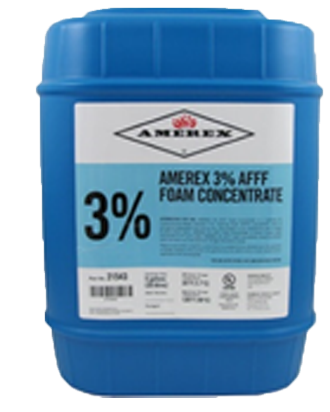 6
AFFF
Aqueous Film Forming Foam – Class B
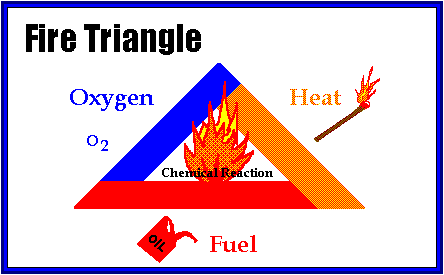 Past testing and fire fighting usage has resulted in AFFF solutions entering the environment: 
Directly to the ground surface
Into storm drain systems to discharge locations
MVY Study Summary
Tetra Tech retained to initiate a voluntary assessment of potential PFAS impacts at MVY from AFFF in January 2018
Interviews and research regarding past AFFF usage
Drilling to assess soil and install groundwater monitoring wells at historic AFFF testing or usage areas
Groundwater sampling of new and existing monitoring wells
Development of AFFF Management Plan
MassDEP issued PFAS long-term drinking water guidance in June 2018 (70 ppt as the sum of 5 target PFAS)
Further assessment of MVY and in downgradient target study area in October 2018
Targeted additional monitoring well sampling
Residential well sampling
8
Initial MVY Study Summary
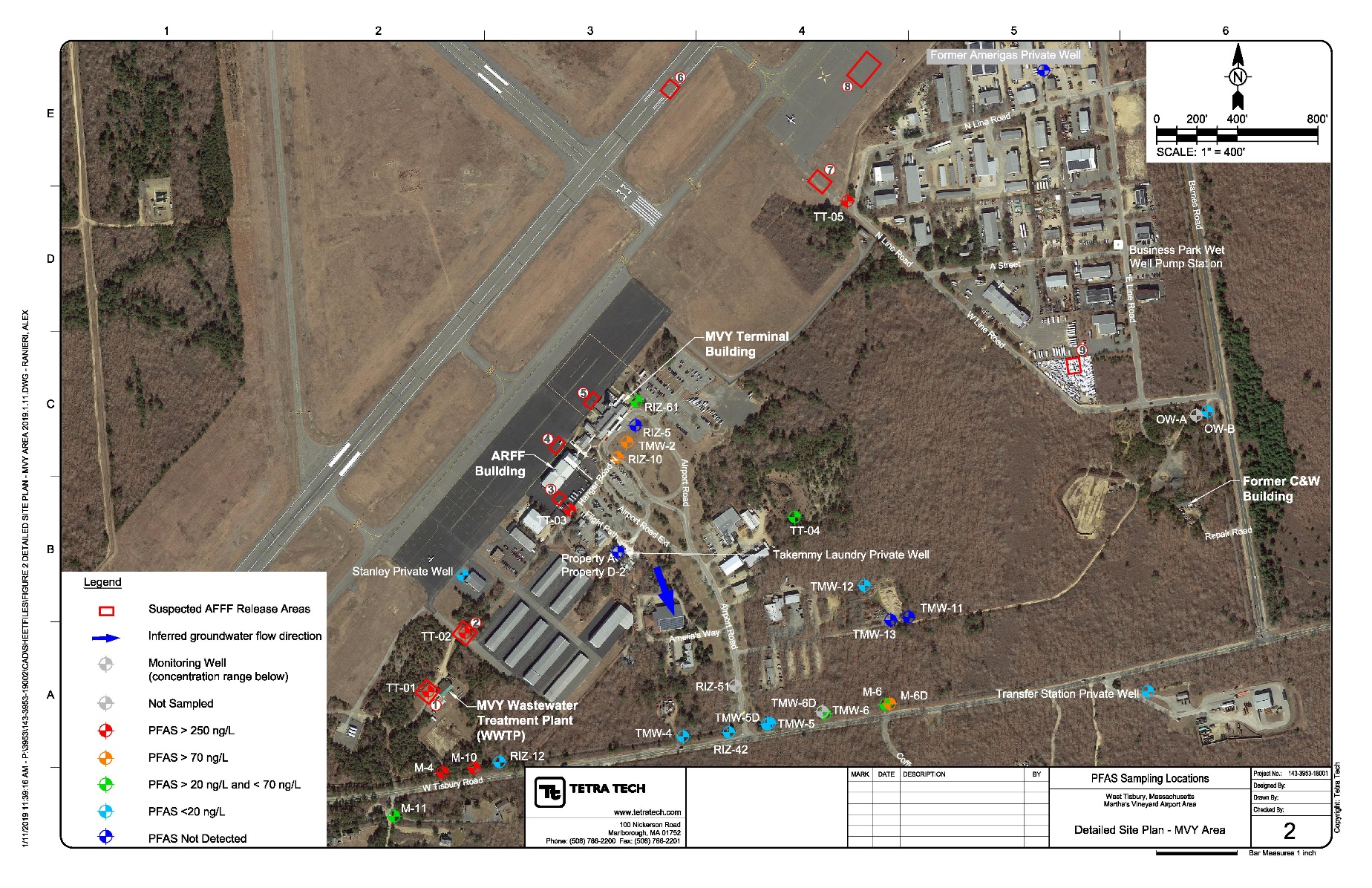 9
Private Well Sampling Results Summary
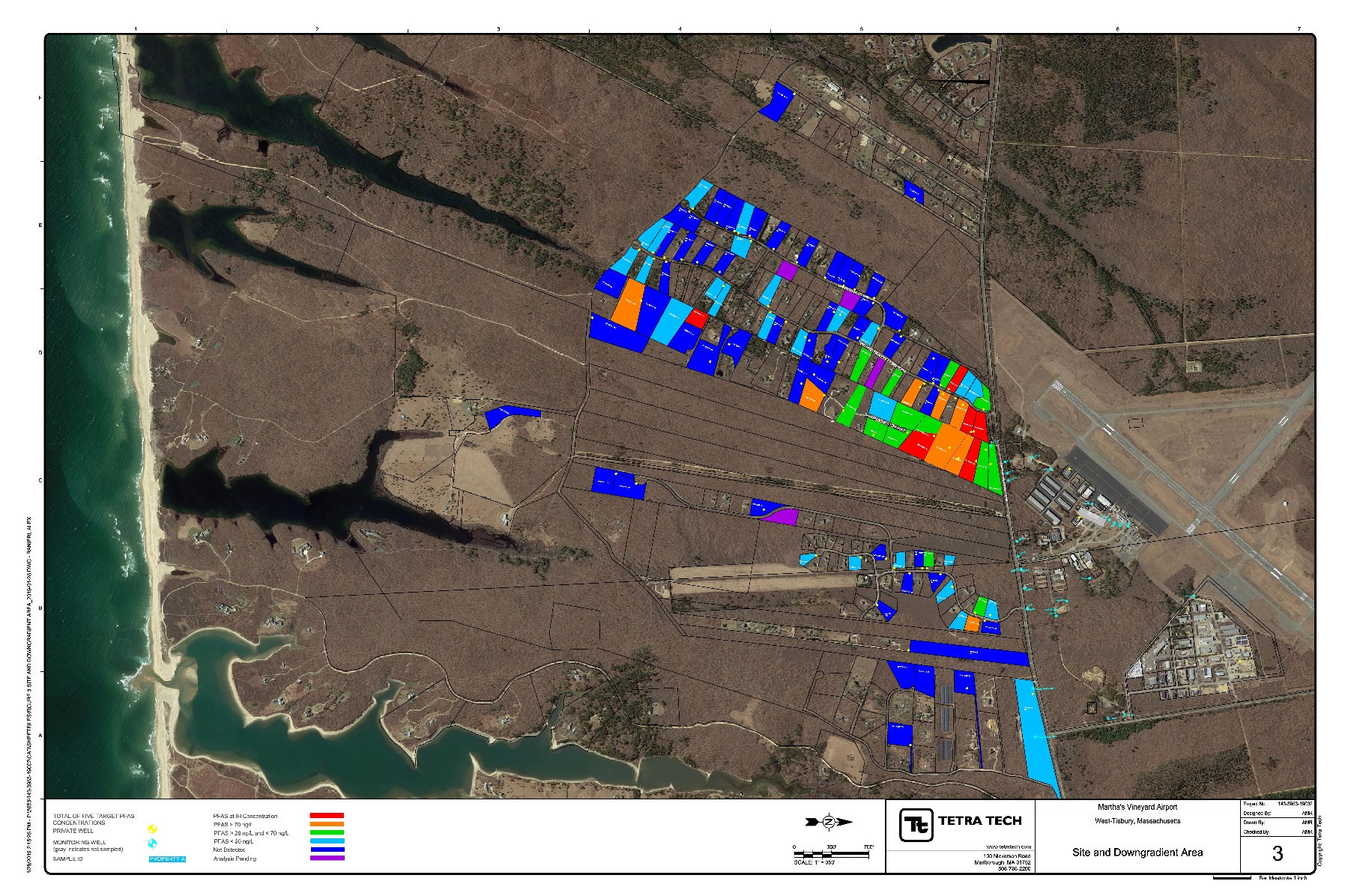 10
Private Well Sampling Overview
(110) private wells sampled and reported to date
Detected target 5 PFAS up to 1,358 ppt
(14) results exceed MassDEP guideline of 70 ppt
(13) results between 20 ppt and 70 ppt
Higher PFAS concentrations closer to E-WT Road
(2) additional private wells sampled 1/30/2019
Continued additional sampling of monitoring wells and private wells in response to investigation results
11
Immediate Response Action Plan
Immediate Response Action Plan submitted to MassDEP on 1/18/2019
Summary of investigation to date
Plan for near-term response actions
Bottled water
Point-of-entry (whole house) treatment systems
Additional source assessment plan
Potential contributing PFAS sources
Investigation to support long-term solutions
Monitoring plan within study area

MassDEP has 21 days to provide comments
12
Point-of-Entry Treatment Systems
Point-of-Entry (whole house) treatment systems are planned for private wells where the sum of the 5 target PFAS is greater than 20 ppt. 
Conservative target concentration due to current unknowns regarding PFAS
Considers background presence of PFAS in the environment that are unrelated to AFFF
No current MassDEP finalized risk-based standards
 Reconsideration of the target concentration for treatment is warranted once MassDEP issues risk-based standards
 Review of detectable PFAS (less than 20 ppt) in collaboration with MassDEP
13
Point-of-Entry Treatment Systems
Point-of-Entry treatment systems
(2) 12” x 42” upflow type polyethylene vessel with 55 pounds of granular activated carbon (GAC) connected in series
Cartridge sediment filter 
Flow totalizer
Proven effectiveness and readily-available technology
Installations planned winter/spring
14
Initial POE Treatment System Install and Test
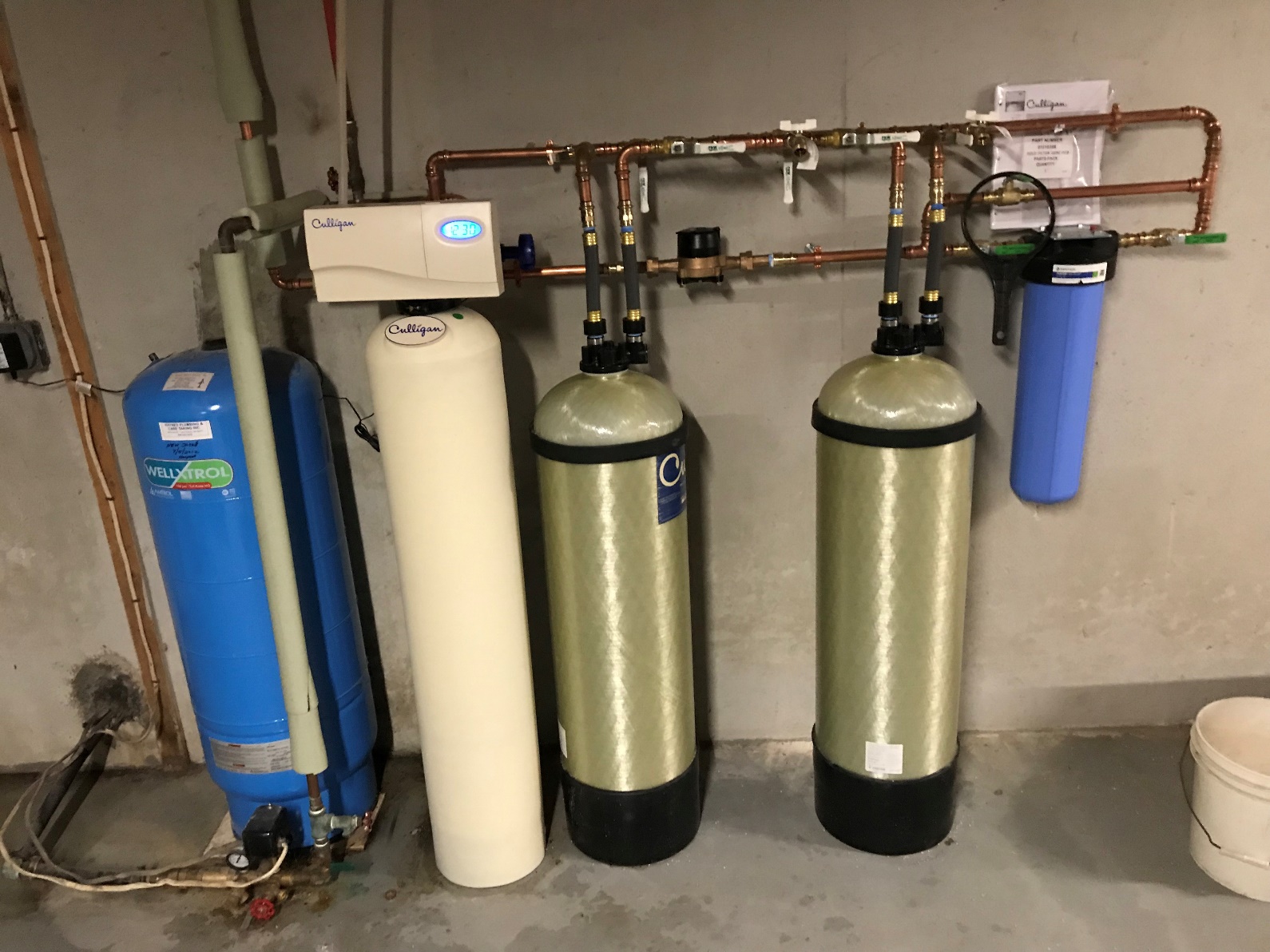 15
Initial POE Treatment System Install and Test
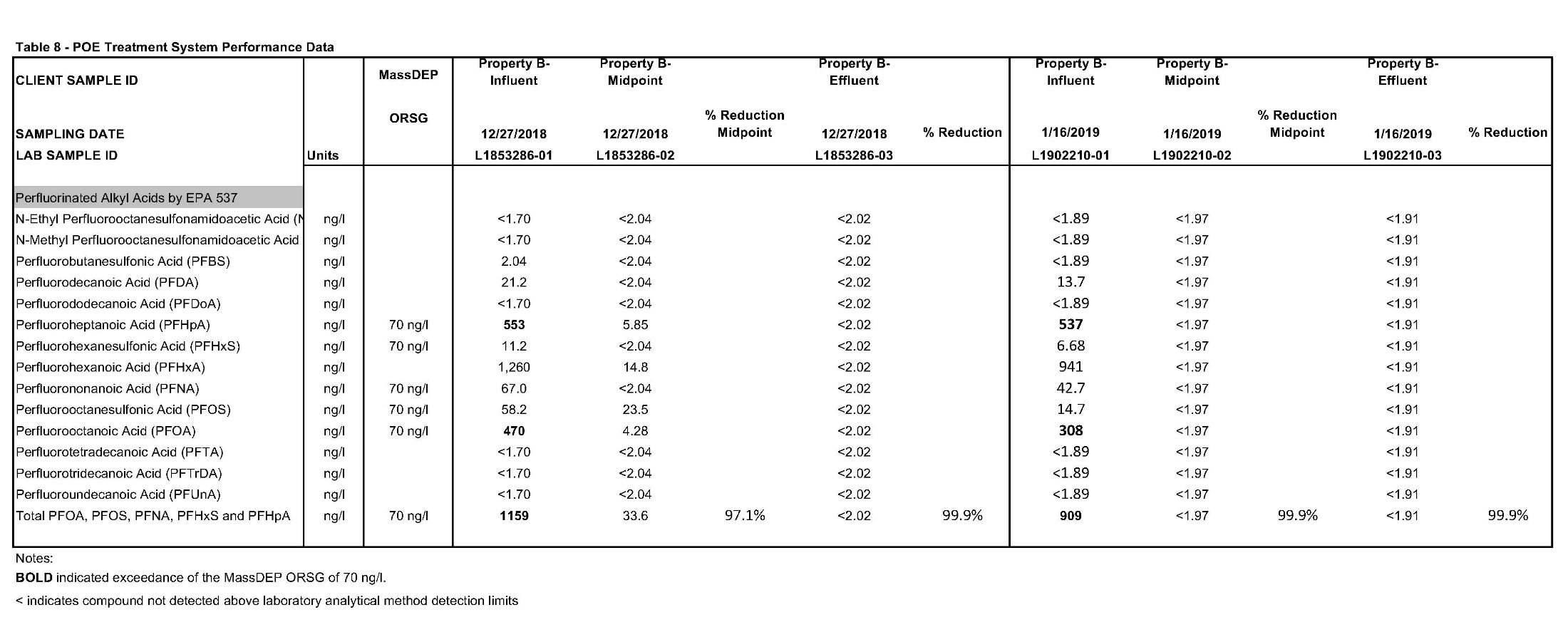 16
Additional Investigation and Monitoring
Install treatment systems
Monitor performance through sampling initially and periodically
Continue to sample residential wells in study area
Address data gaps in study area
Resample select private wells
Evaluate PFAS sources and groundwater migration 
Assess potential current and historic PFAS sources
Install and sample new monitoring wells 
Evaluate long-term solutions
Mitigate PFAS sources and migration
17
Public Outreach and Reports
Immediate Response Action Plan availability
Martha’s Vineyard Airport website (www.mvyairport.com) 
Download from MassDEP website under RTN 4-27571
(https://eeaonline.eea.state.ma.us/portal#!/search/wastesite)
Parties on distribution list will be provided notice regarding report availability
Updates during MVAC meetings
Monthly IRA Status Reports to MassDEP
18
Licensed Site Professional/Project ManagerRonald E. Myrick, Jr., P.E., L.S.P.ron.myrick@tetratech.com508-786-2363MassDEP ContactAngela GallagherAngela.Gallagher@state.ma.us508-946-2790Toxicity and Risk Assessment SupportNot paid by Tetra Tech or MVAC but funded by a Federal GrantWendy Heiger-Bernays, PhDBoston University Superfund Research Programwhb@bu.edu617-358-2431
19